臺北市112學年度國中課程領導組活化學校協作群組
一月份工作會議
歡迎教育局長官
副召集學校　敦化國中、實踐國中
協作學校　敦化國中、北政國中、景興國中
113年1月14日（二）　14:00
主席：蔡來淑校長
本日議程
壹、主席致詞
貳、長官致詞
參、專家指導
肆、報告事項
課程領導組工作分享（景興國中）6分鐘。
副召集學校工作及協作學校工作分享
（敦化國中、北政國中、實踐國中） 各6分鐘。
伍、討論事項
陸、臨時動議
長官致詞
黃富財課督
專家指導
吳璧純教授
MEET OUR GROUP
113學年度子1申請學校
課程領導組
總召集學校
景興國中
副召集學校
敦化國中
實踐國中
MEET OUR GROUP
113學年度子２申請學校
課程領導組
總召集學校
景興國中
副召集學校
敦化國中
實踐國中
第一群組
第二群組
第三群組
計畫目標
因應十二年國教以核心素養為課程主軸的教育方向，進行社群領導人專業增能，增進學校課程發展與活化教學之動能。
聚焦校訂課程的課程發展歷程，增能表現任務與評量規準增能，提升跨域設計與探究學習的教學品質。
推動教師活化教學，並結合數位科技強化探究教學與多元學習策略，提升學生6C自主學習能力。
註：6C全球素養（creativity創新、critical thinking批判思考、communication溝通、collaboration協作、citizenship公民素養、character品格）
計畫目標
持續辦理素養導向公開觀議課，提供專業分享與對話的平台，促進以學生為中心的教與學。

透過辦理課程發展與課程評鑑之成果發表，展現臺北市推動十二年國教之動能，並藉以全面提升臺北市國中學校的教育品質。
已辦理計畫任務
0910課程領導組期初工作會議
0923活化子２協作群組工作會議
0923活化子２協作群組工作會議
敦化國中協助活化子２工作任務說明
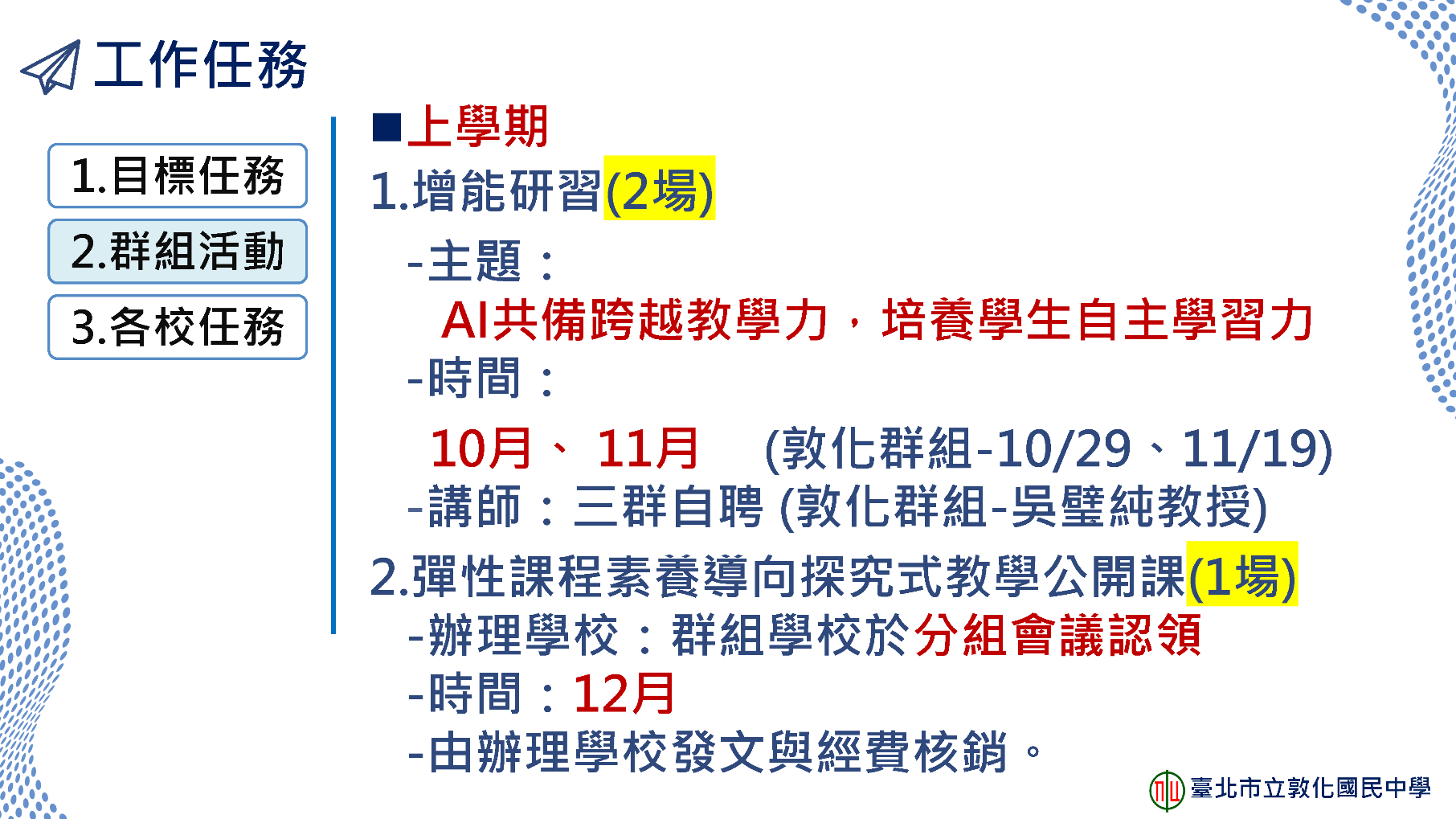 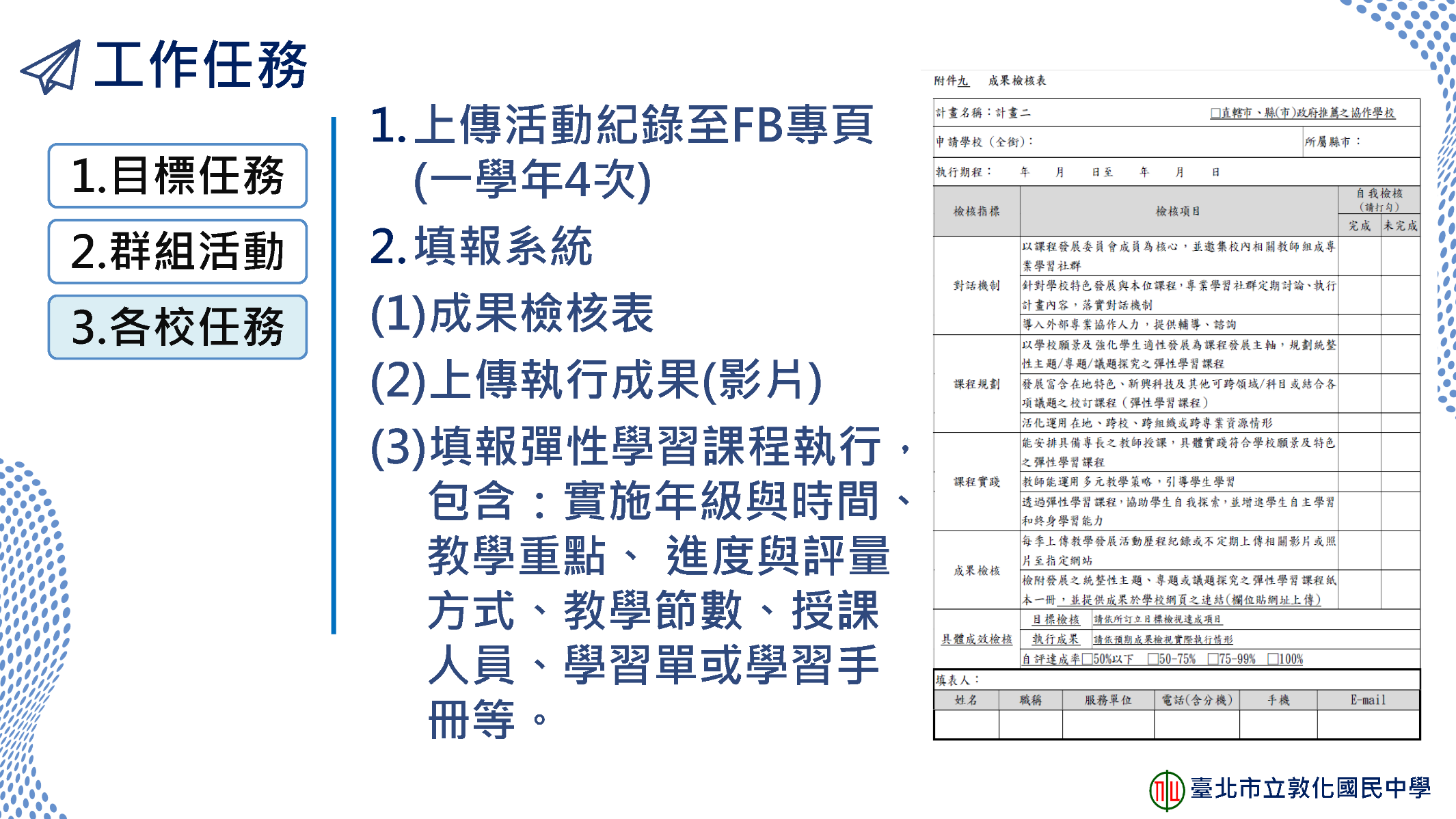 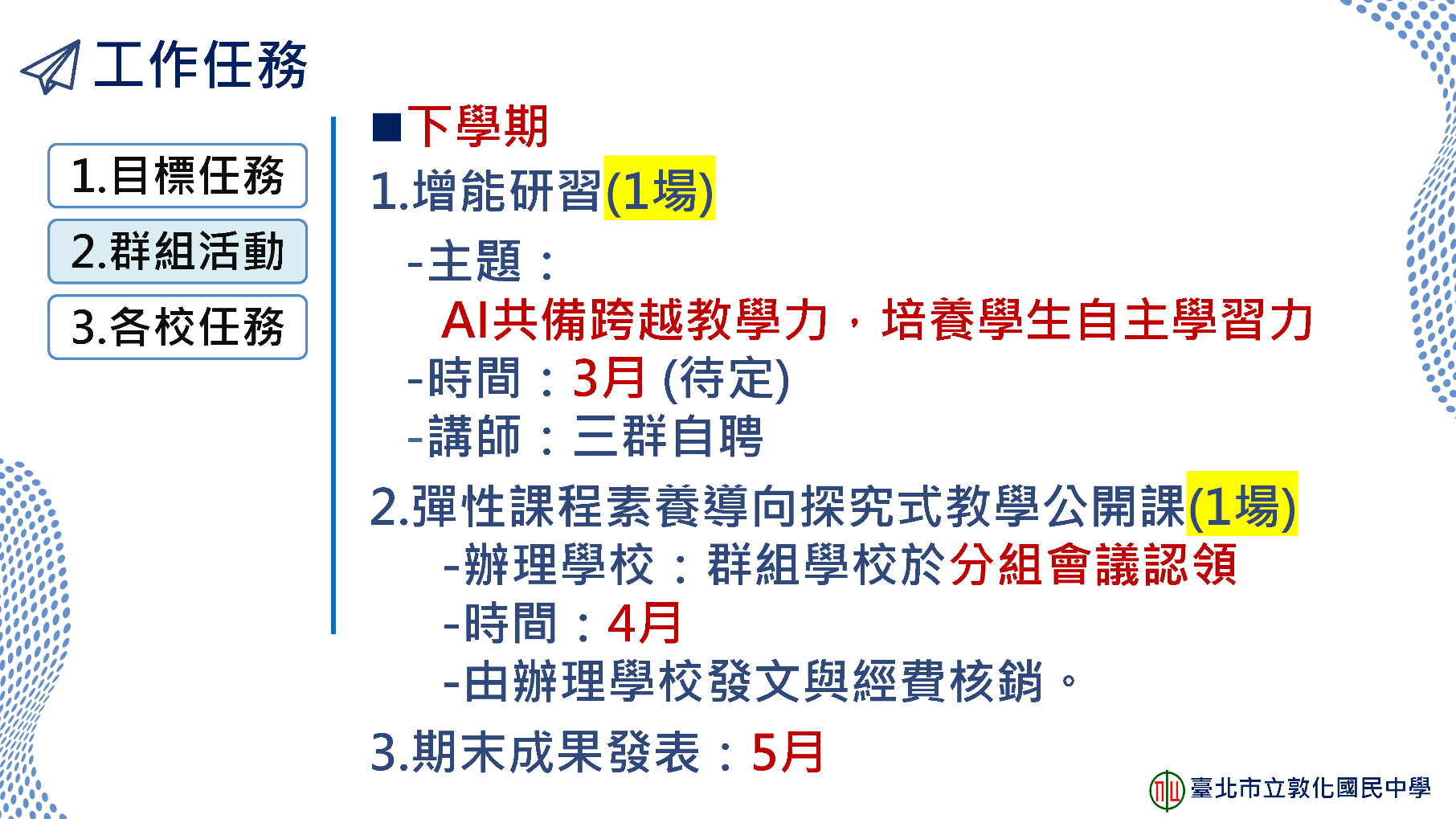 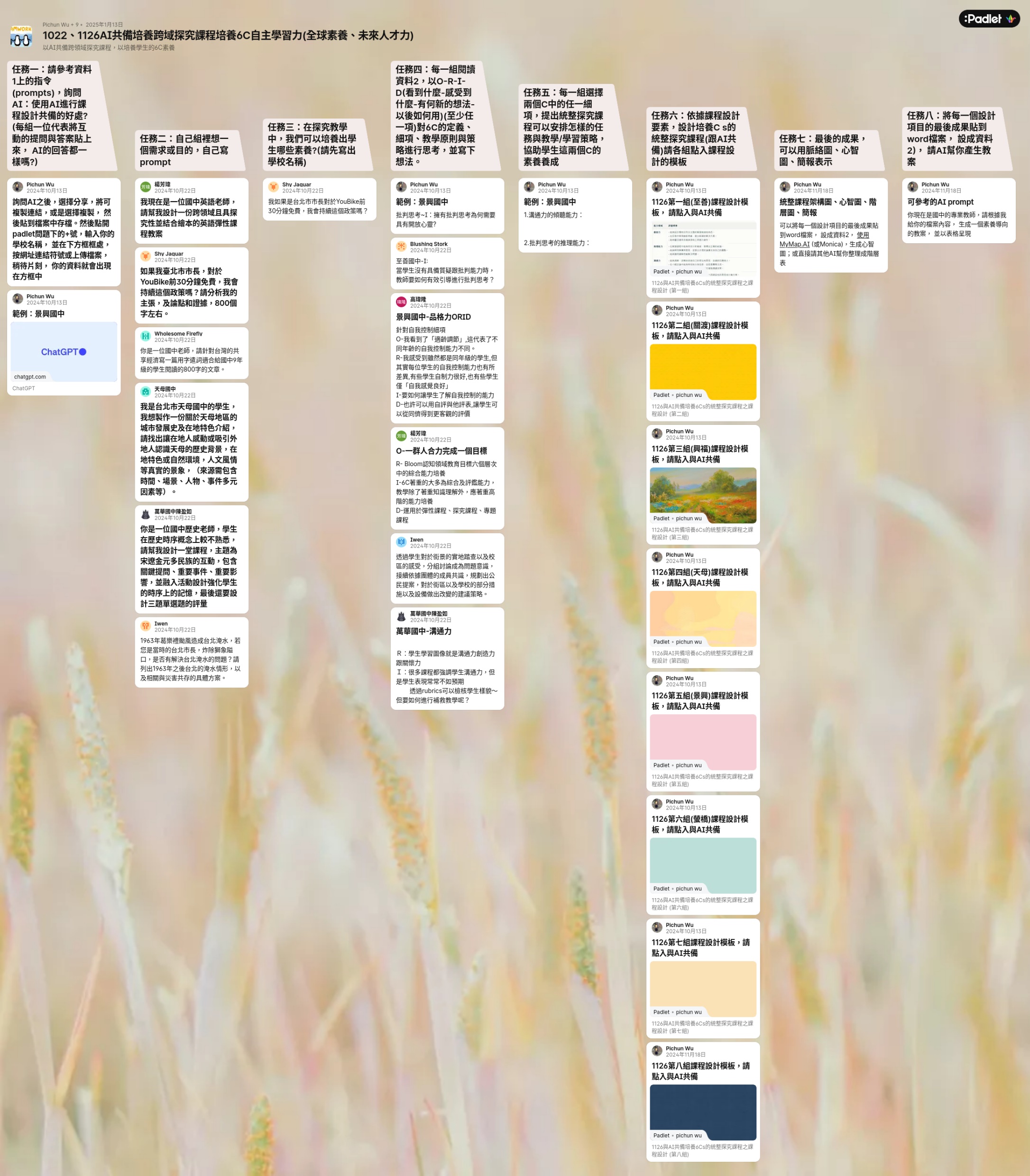 活化子２學校增能研習
AI共備跨域教學力，培養學生6C自主學習力
兩次增能研習，教授利用階段任務的方式引導參與教師，練習如何使用AI進行共備
流程：
AI互動練習，介紹不同AI工具跟練習操作
參考prompt範例，並與AI進行練習
閱讀6C內涵與培養原則與策略，以O-R-I-D對6C定義、細項、教學原則與策略進行思考與討論
依據課程設計要素，與ai共備設計培養Cs的統整探究課程
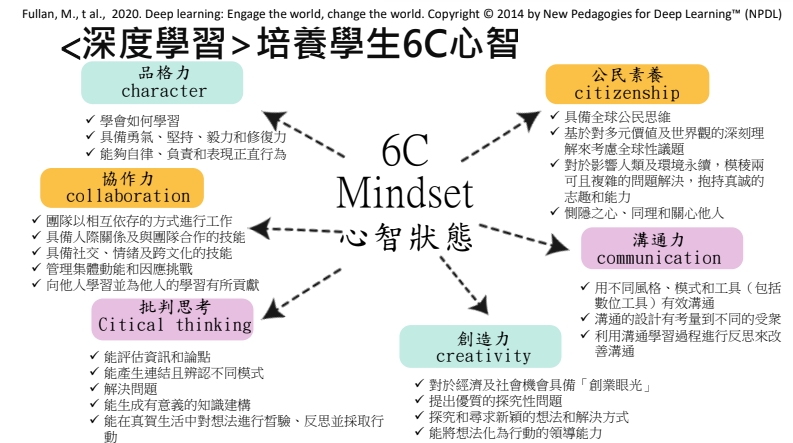 6C的內涵與培養原則與策略
6C的內涵與培養原則與策略
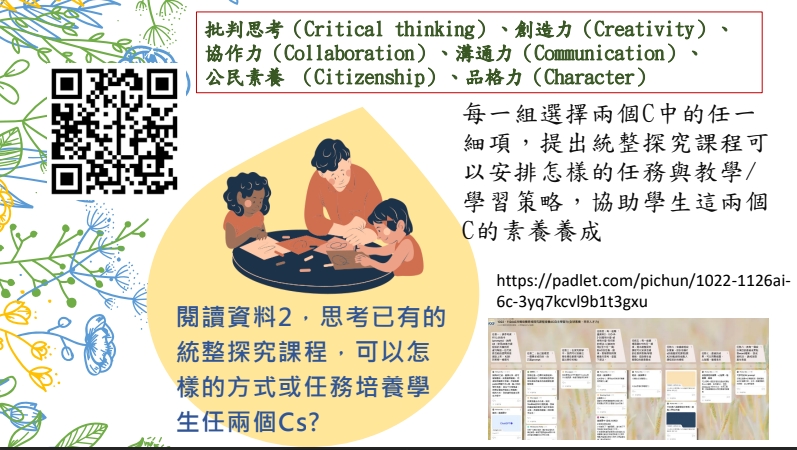 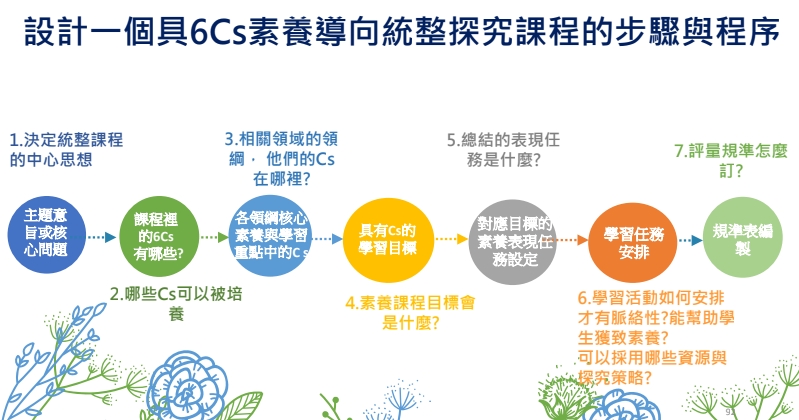 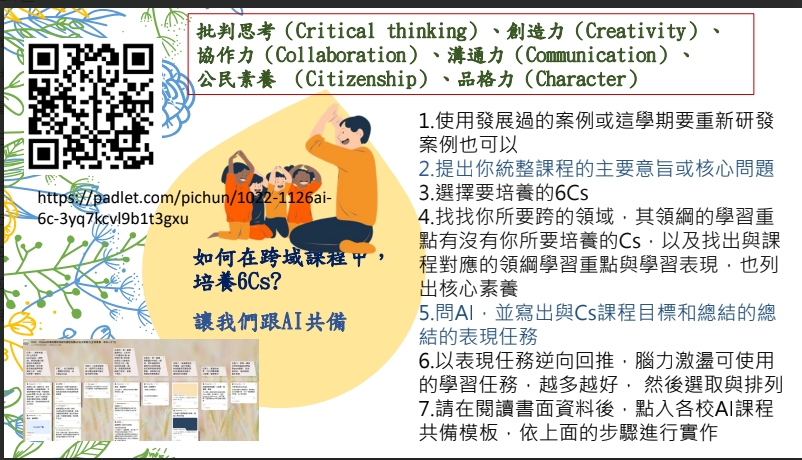 活化子２學校增能研習
AI共備跨域教學力，
培養學生6C自主學習力（一）
活化子２學校增能研習
AI共備跨域教學力，
培養學生6C自主學習力（一）
活化子２學校增能研習
AI共備跨域教學力，
培養學生6C自主學習力（一）
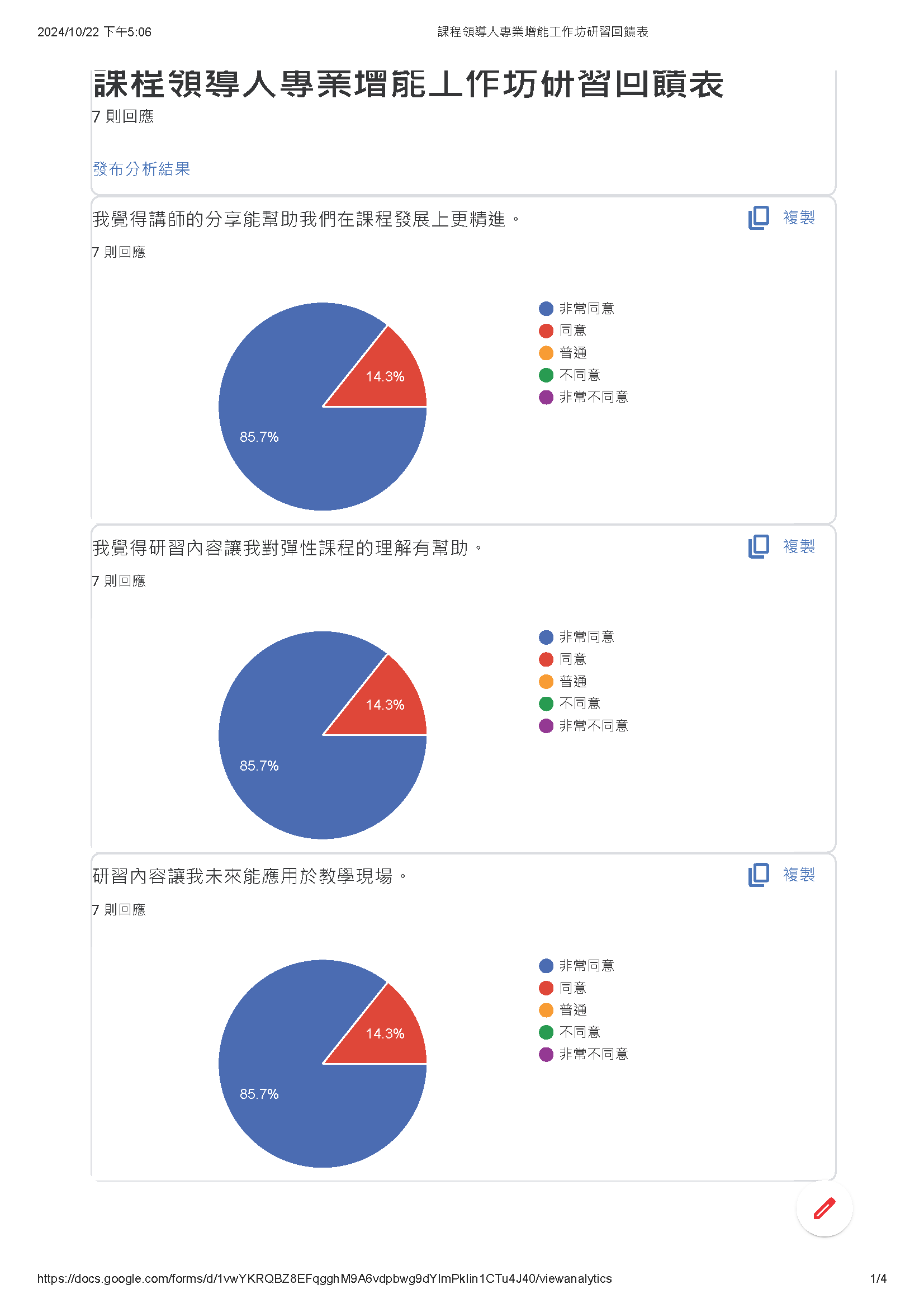 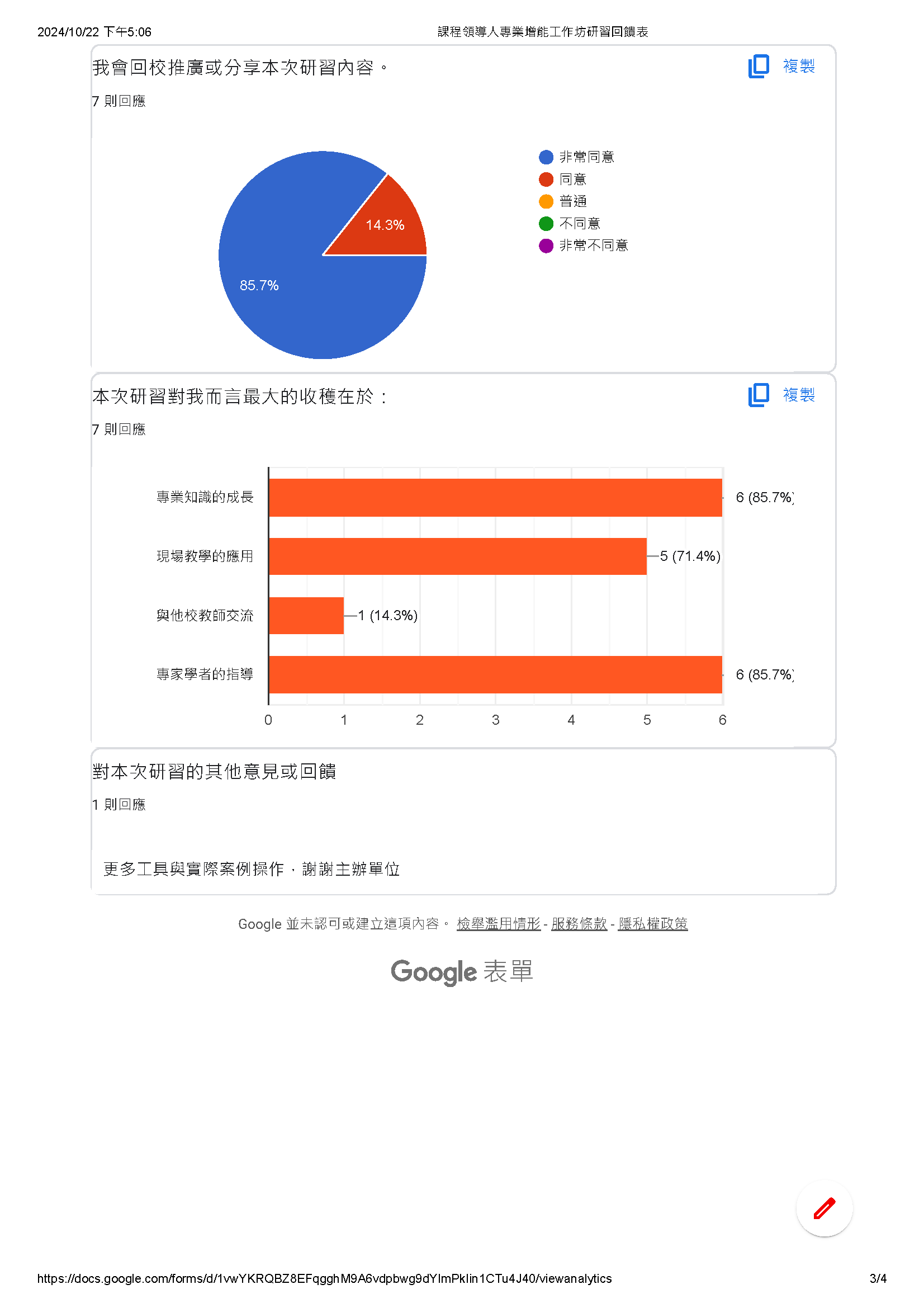 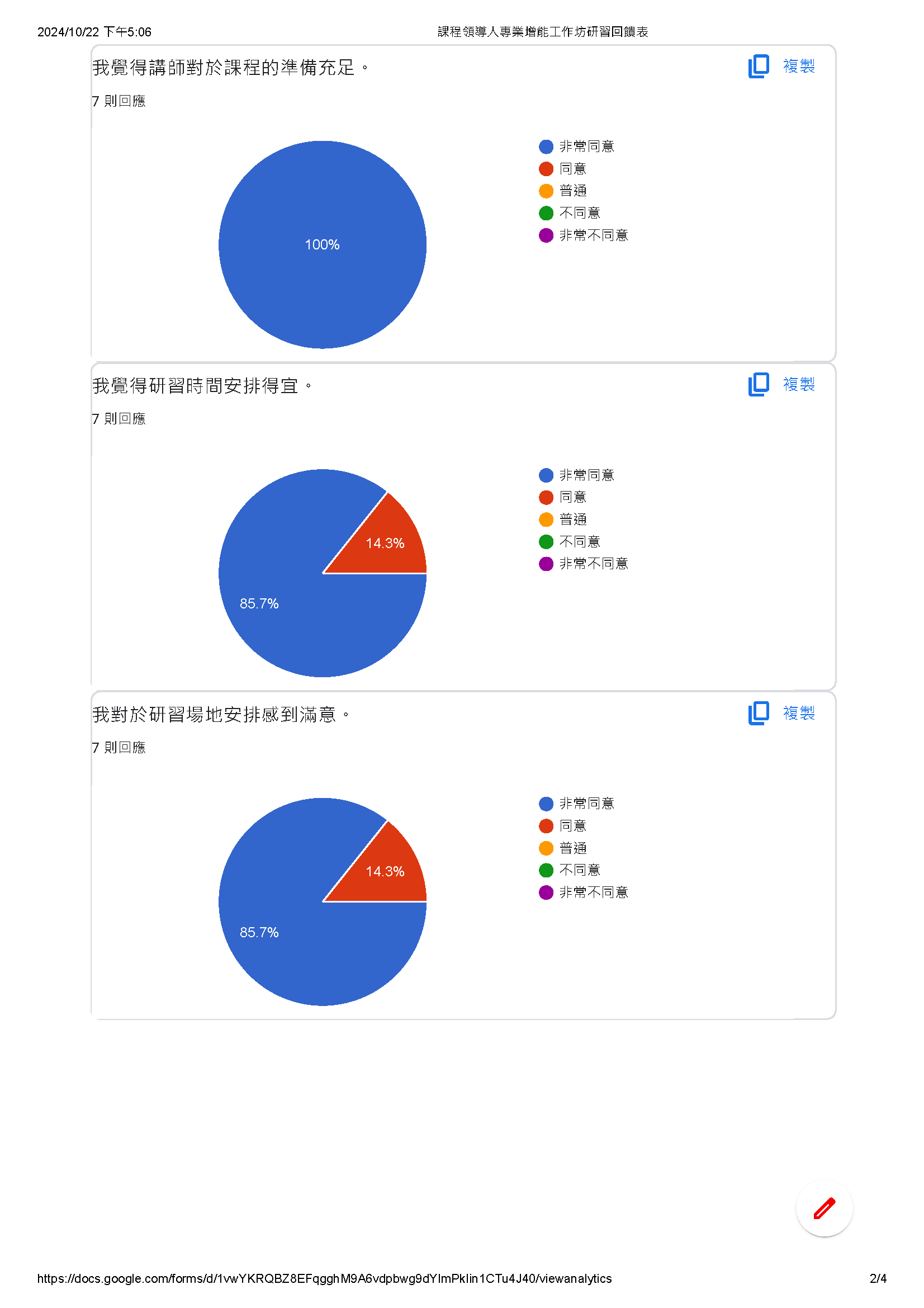 活化子２學校增能研習
AI共備跨域教學力，
培養學生6C自主學習力（二）
活化子２學校增能研習
AI共備跨域教學力，
培養學生6C自主學習力（二）
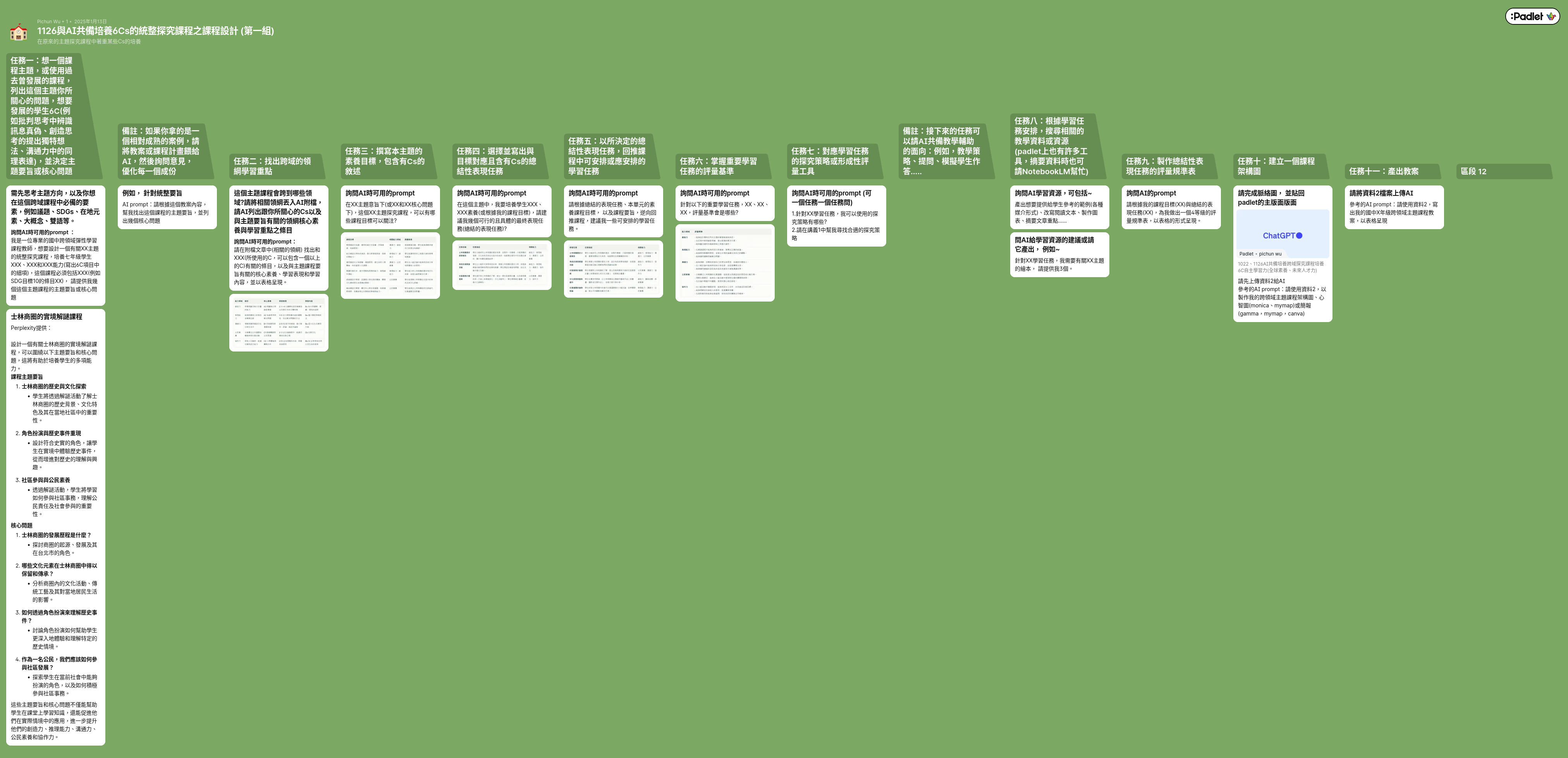 活化子２學校增能研習
AI共備跨域教學力，
培養學生6C自主學習力（二）
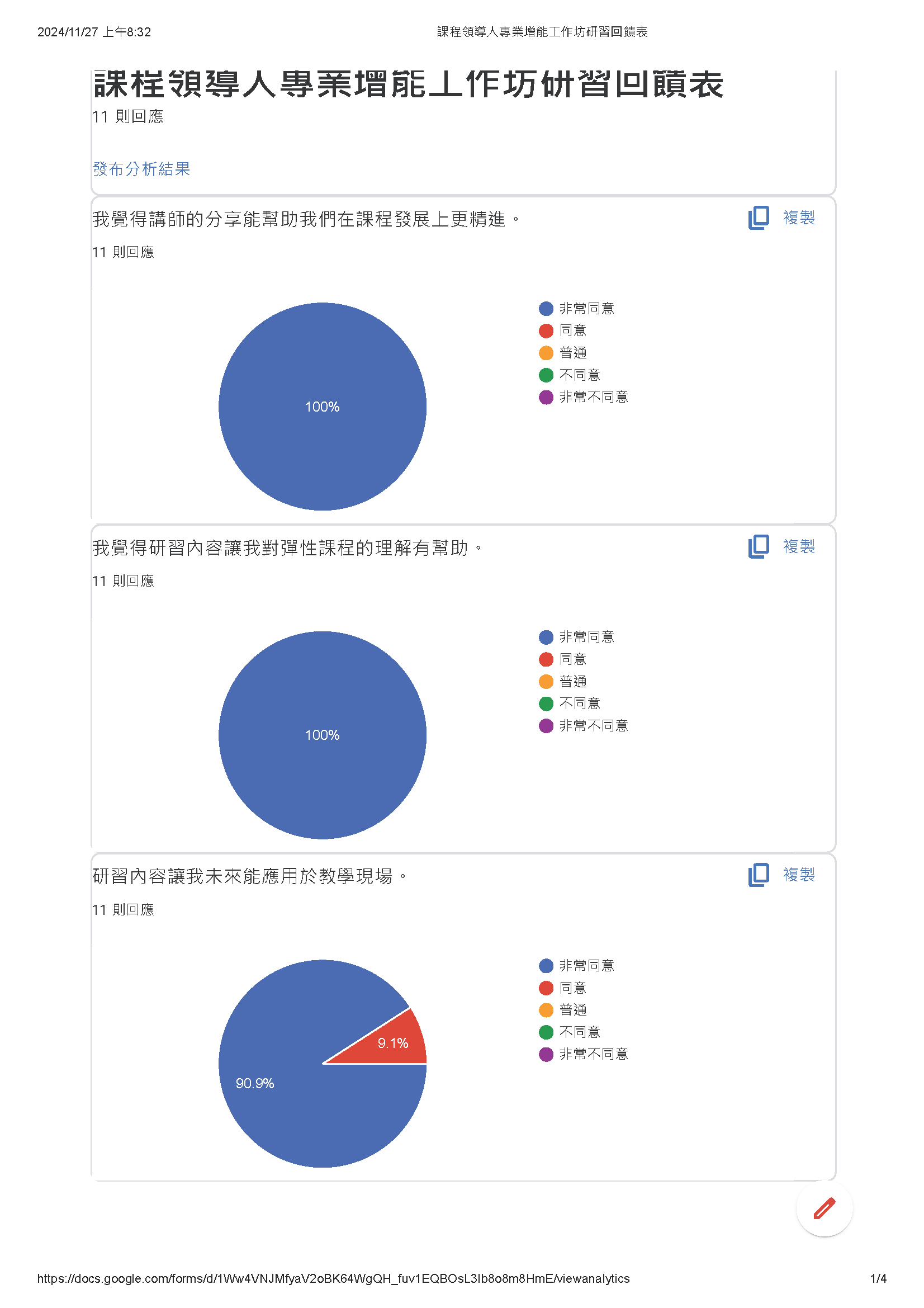 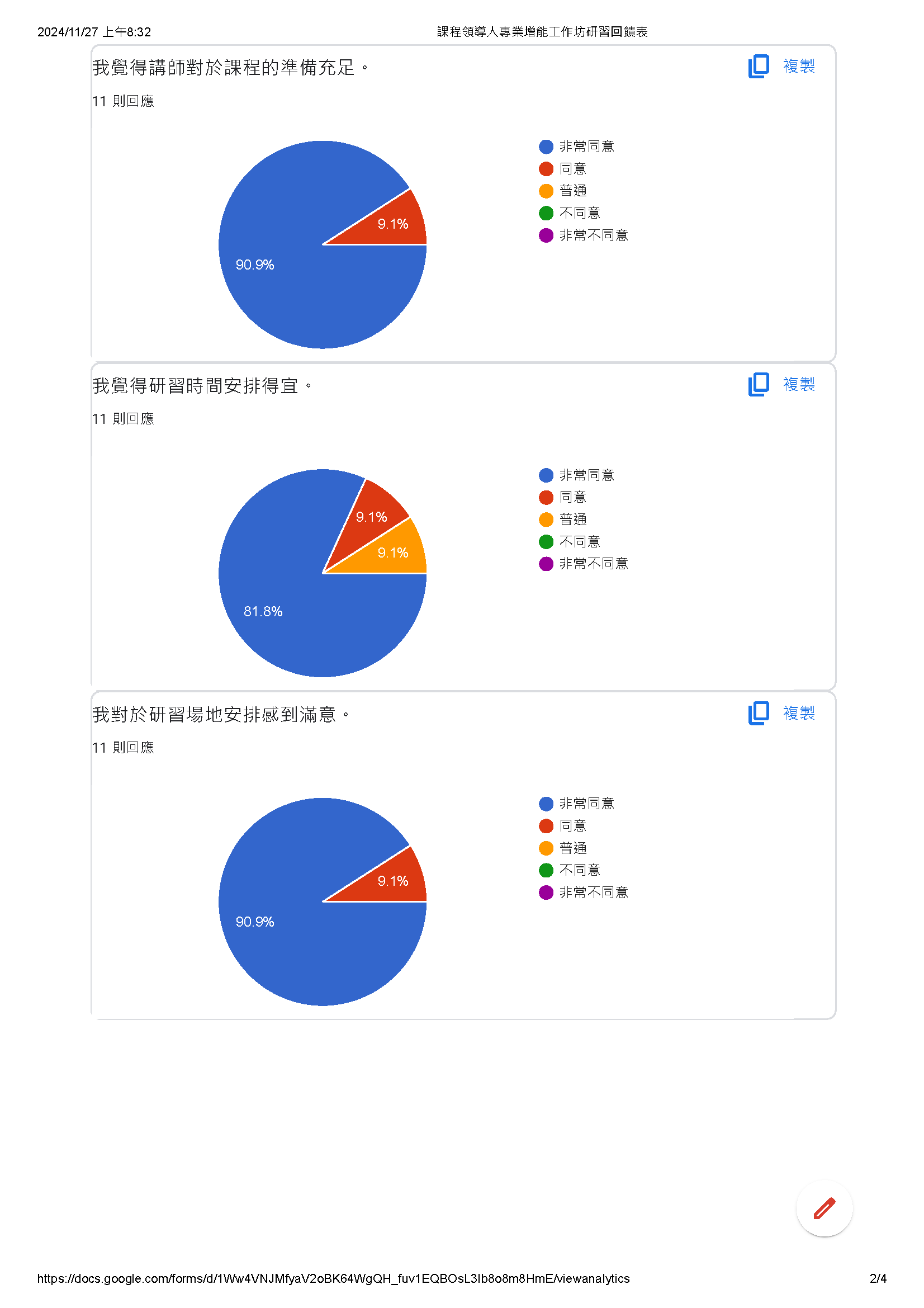 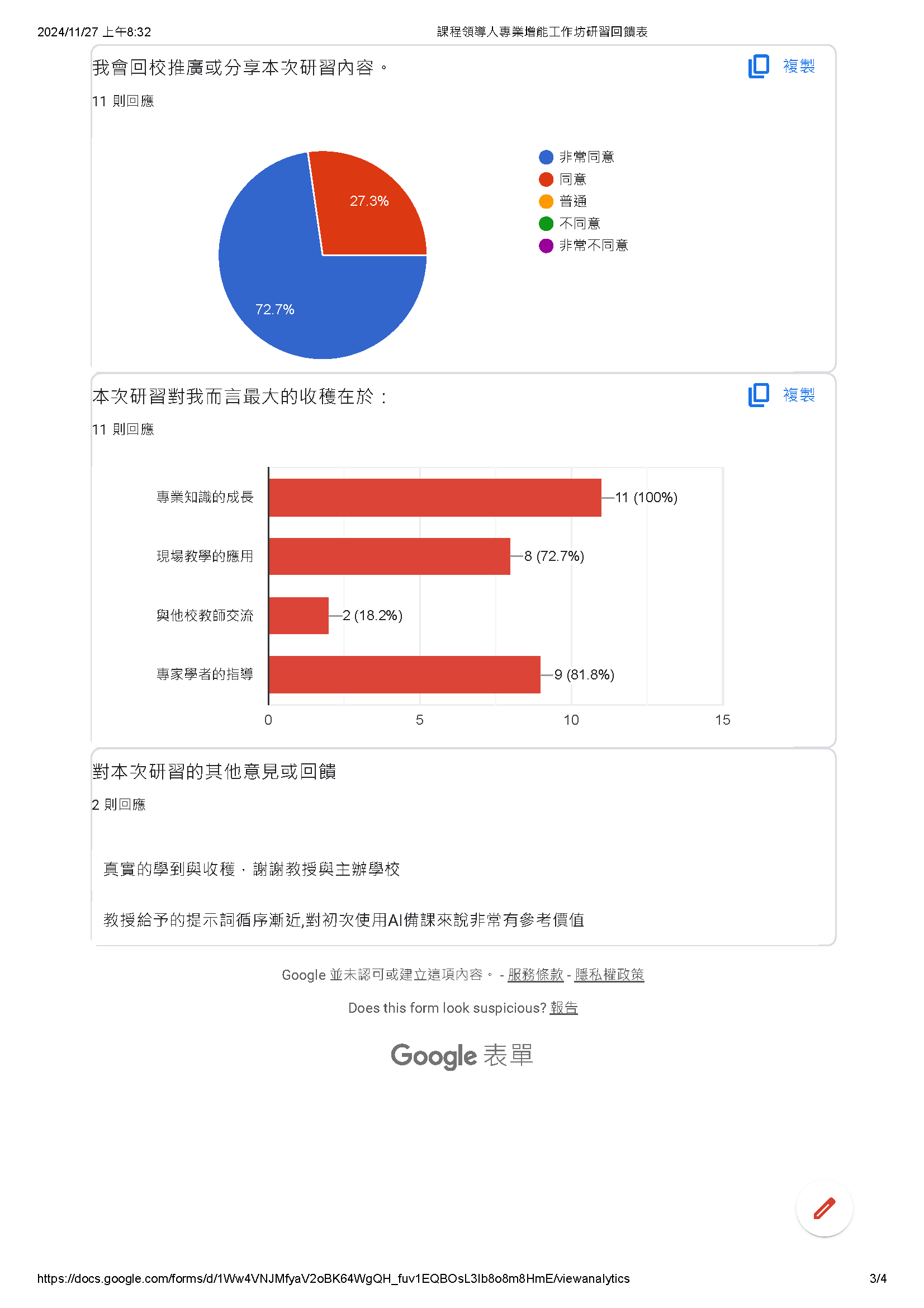 活化子２第三群組公開課（一）
至善國中全人體驗課程－菜單設計
時間：113年10月4日（五）
授課教師：李郁蕙老師
活化子２第三群組公開課（一）回饋
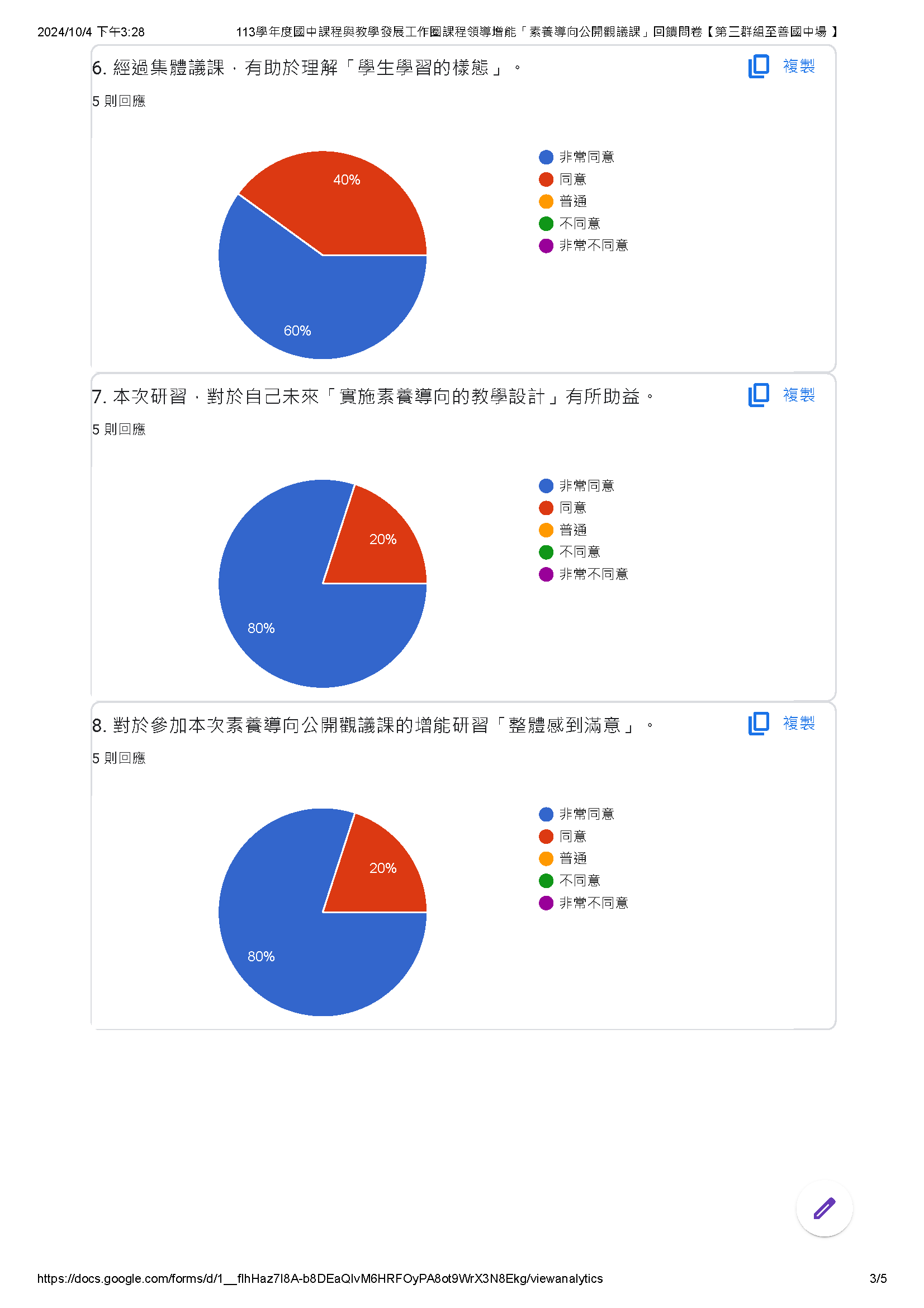 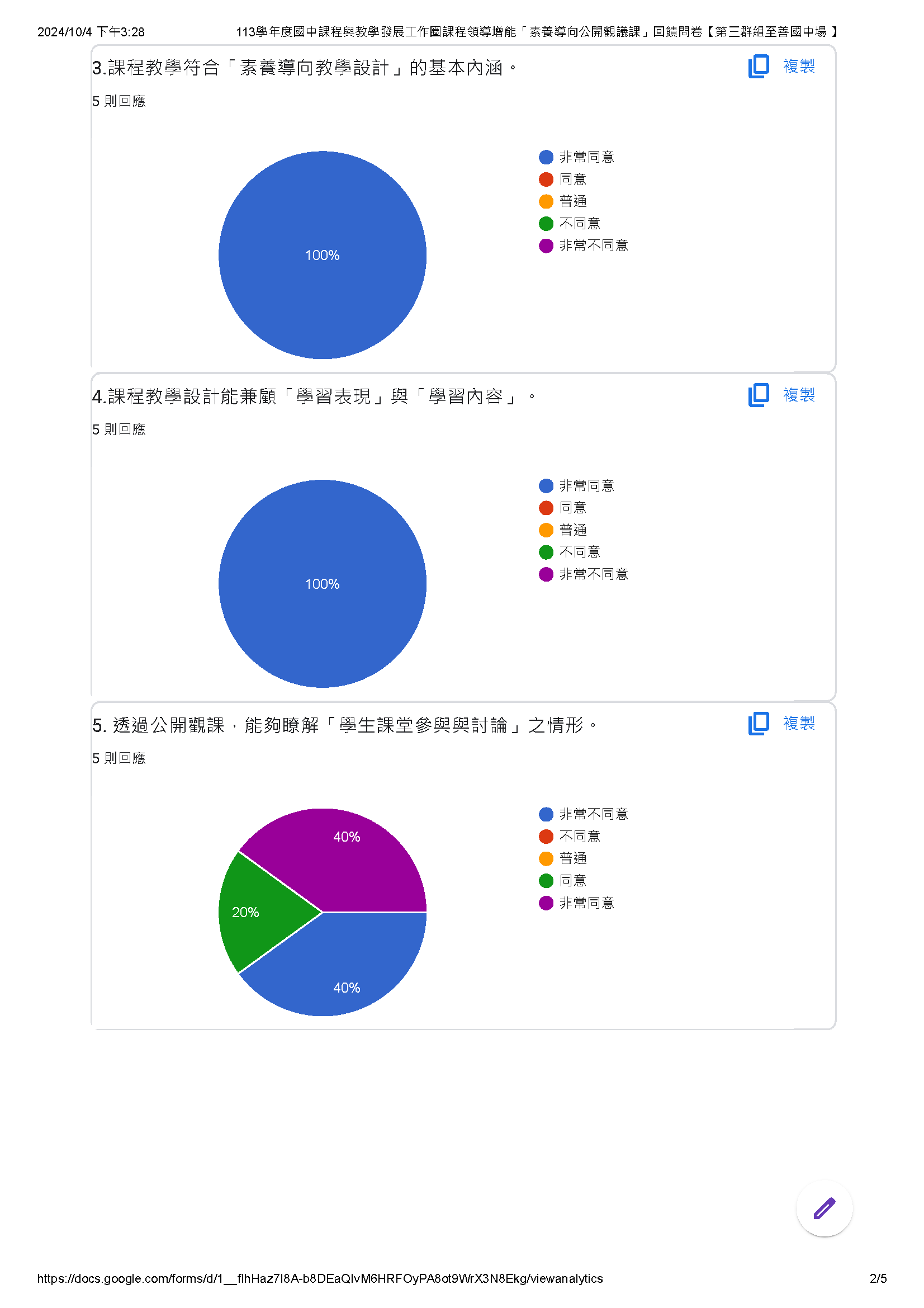 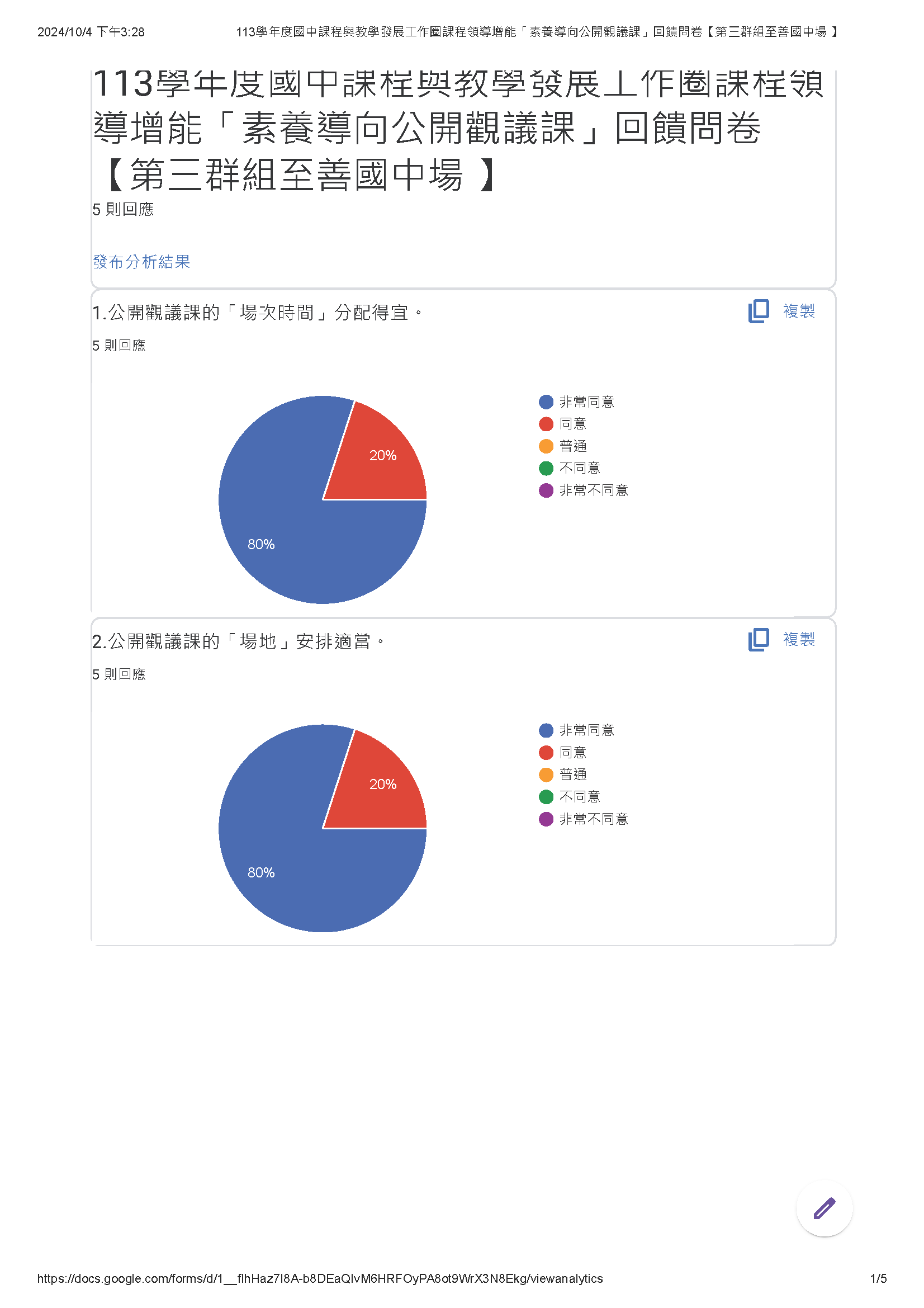 很棒的公開課
融入ai chat GPT 多樣態學校方法與實際操作
很有幫助
AI融入課程設計很特別
對於「未來」工作圈課程領導組規劃「素養導向公開觀議課」相關增能研習的建議。
對於「本次」工作圈課程領導組辦理「素養導向公開觀議課」增能研習的意見。
生成式AI在教學中的應用與實踐
子計畫1推動教師實踐自主活化教學」社群領導人專業增能
課程領導組113-1期末工作會議
114年1月7日（星期二）＠景興國中校史室
討論事項
臨時動議
感謝您的聆聽與參與